EN.580.428 Genomic Data VisualizationLesson 8Review
Prof. Jean Fan
Data Visualization Theory
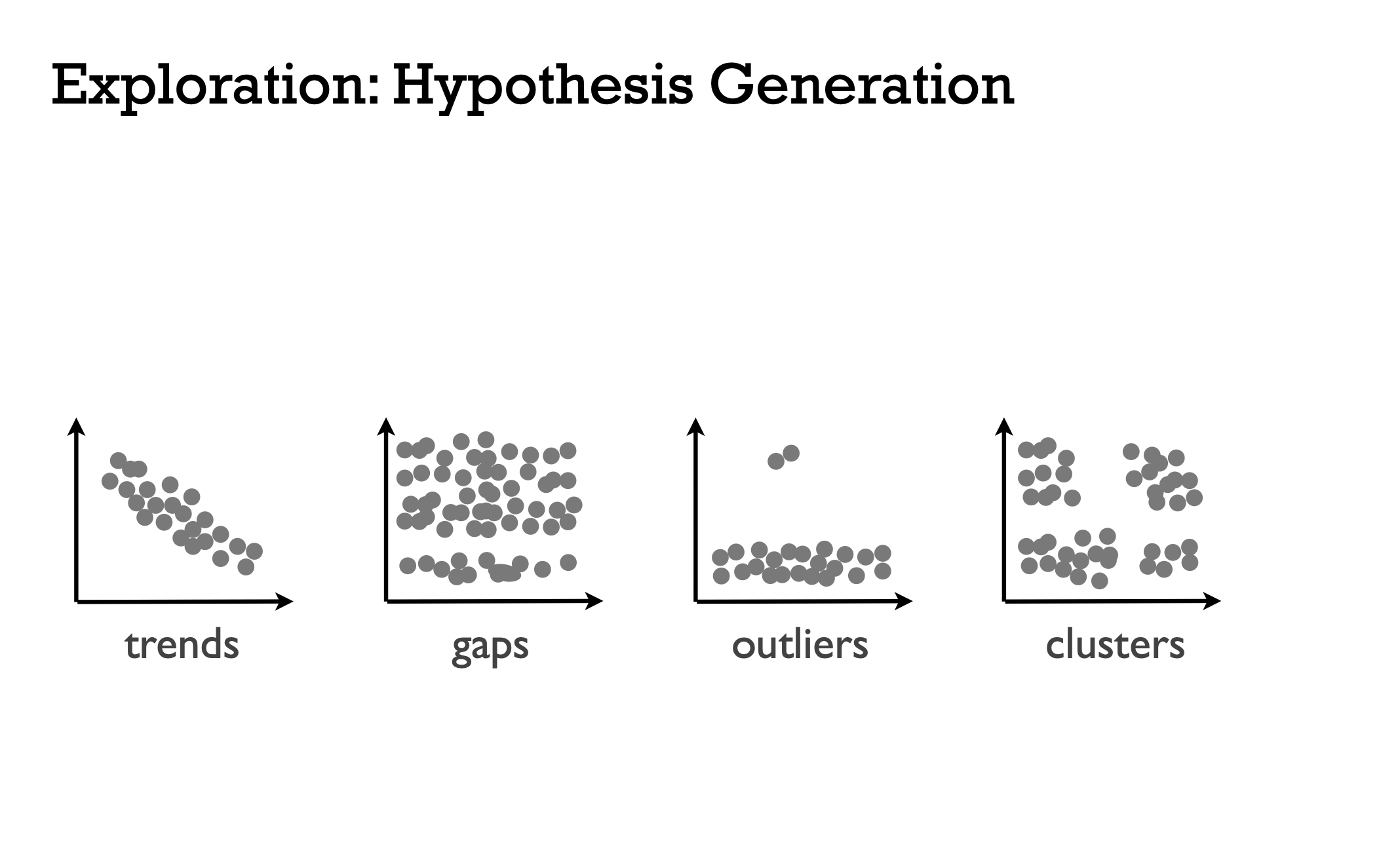 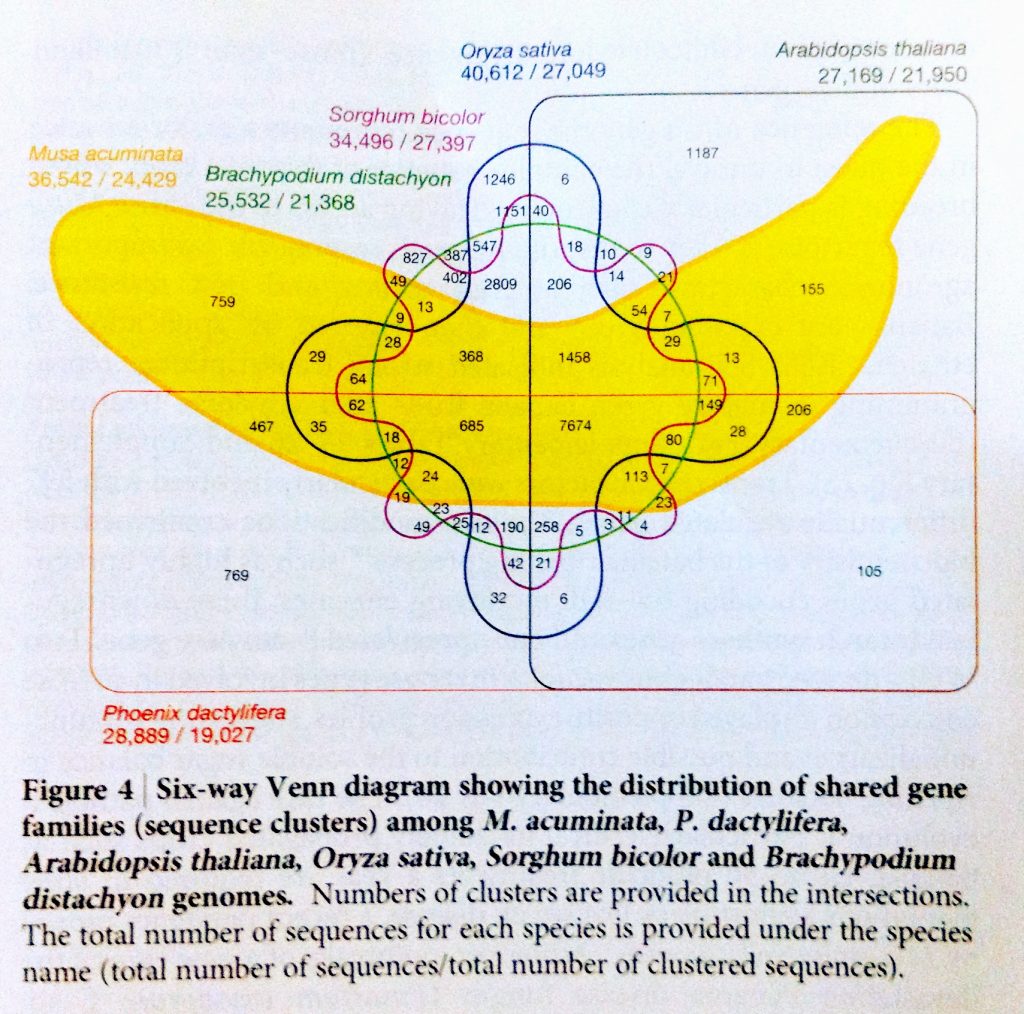 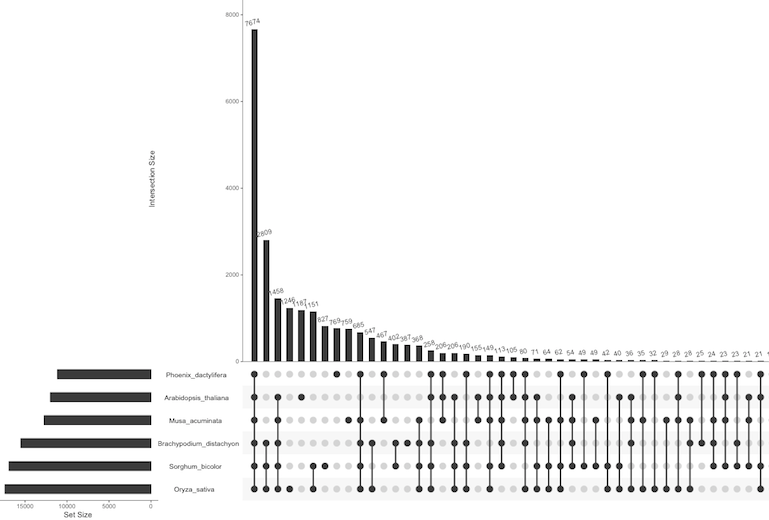 Hue vs saturation
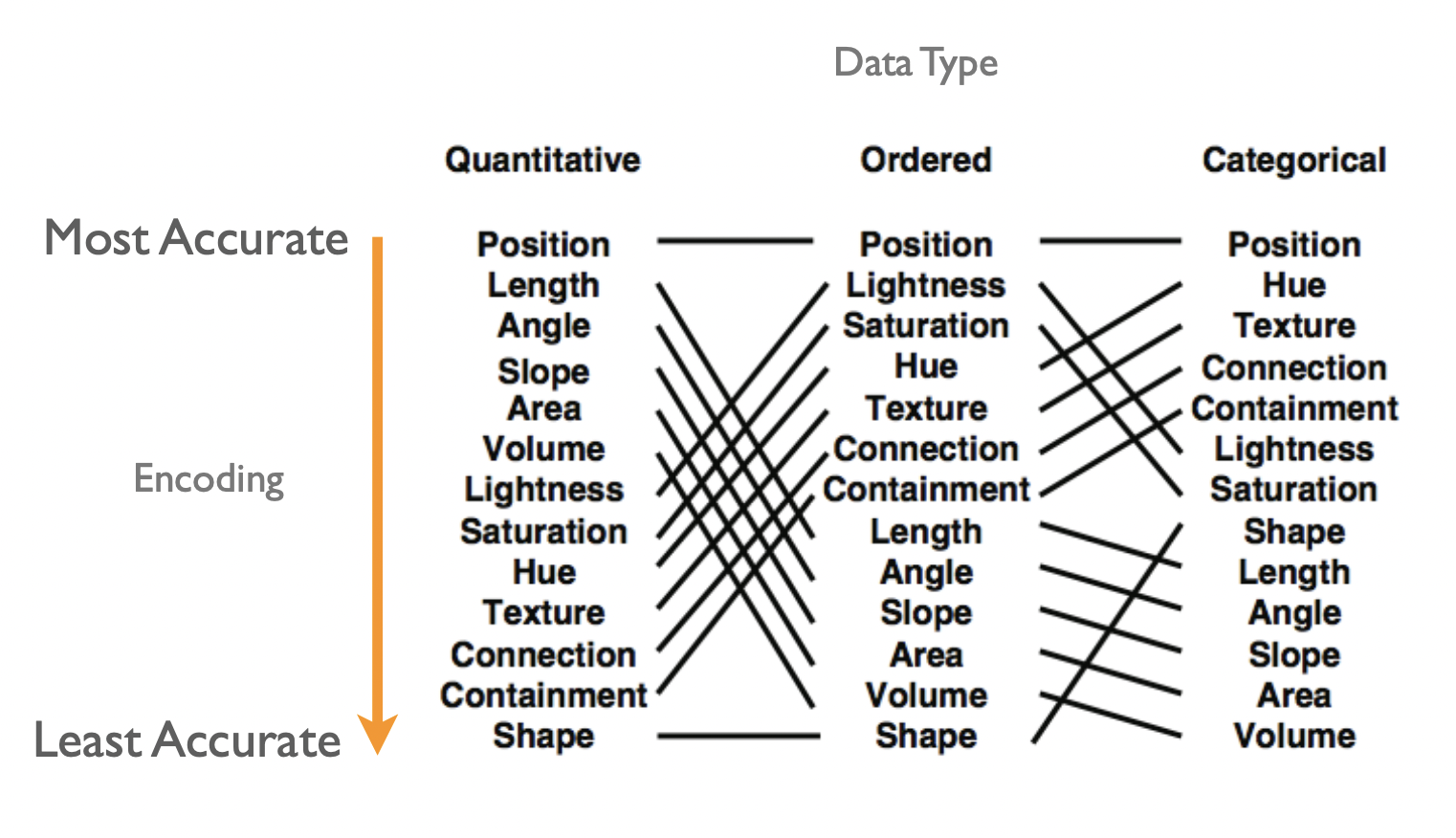 Position vs area
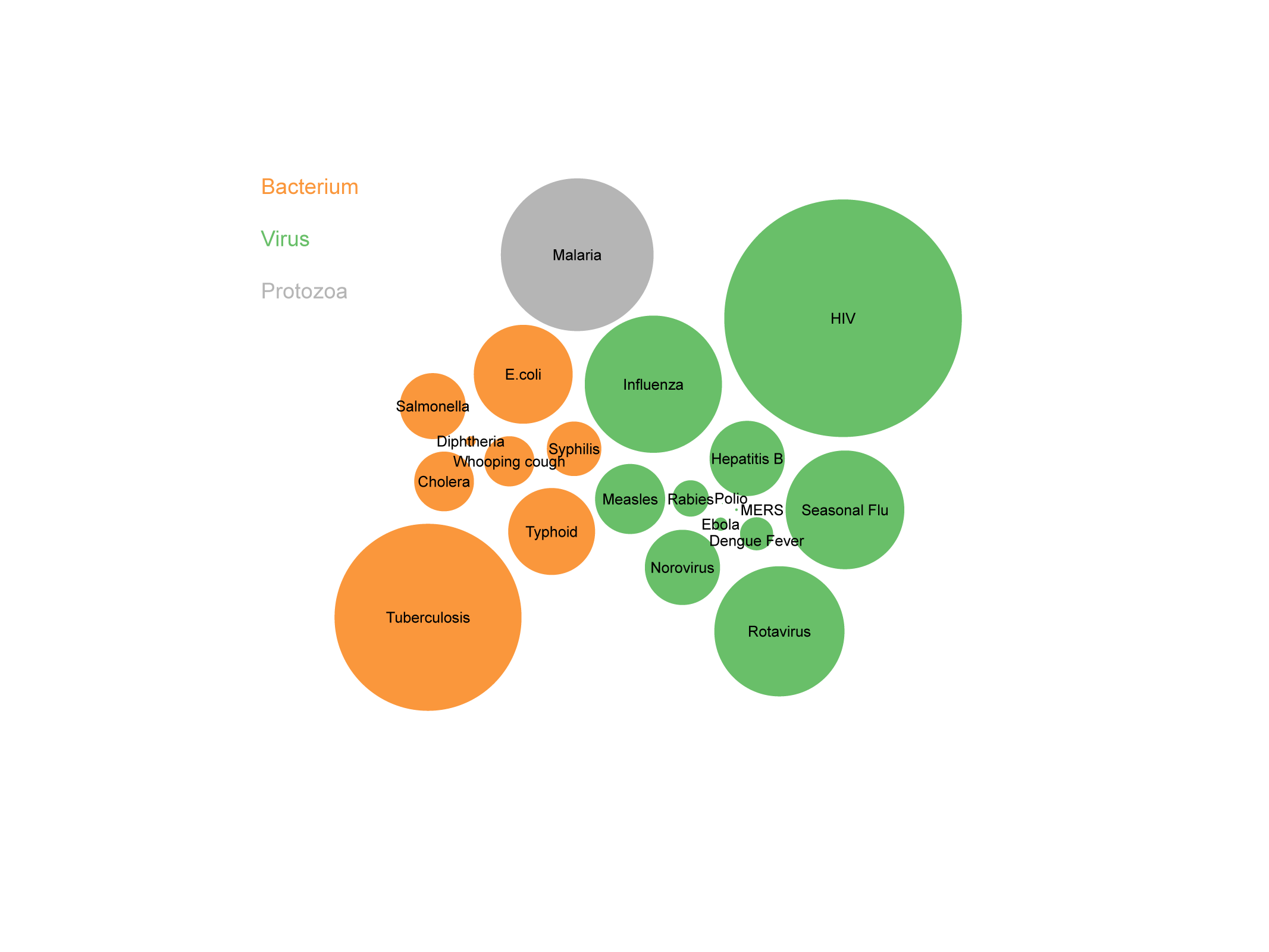 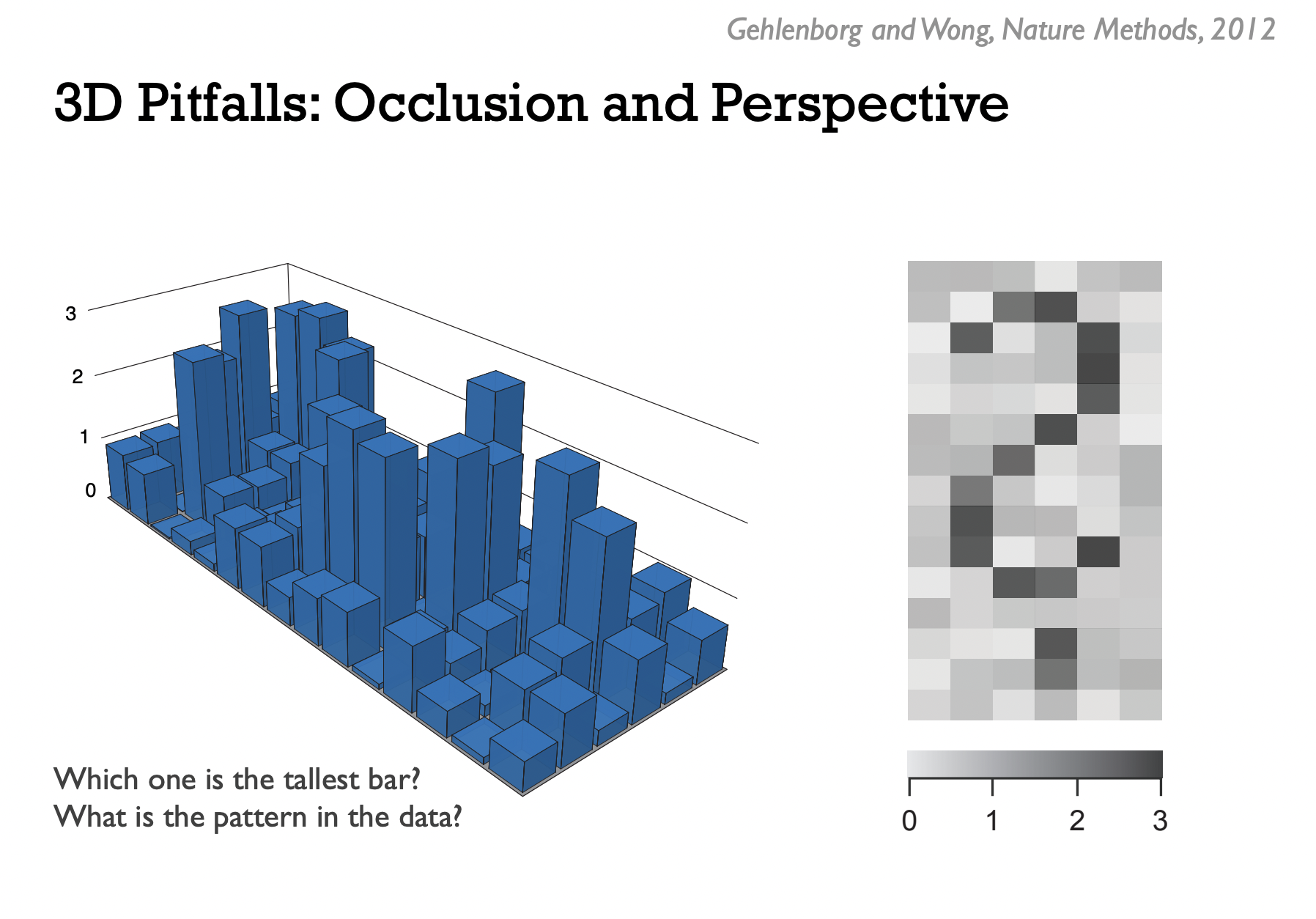 You are the designer, you make the choice
Single molecule fluorescence in situ hybridization
green spots correspond to Suz12 mRNA 
red spots correspond to JAZF1 mRNA 
nuclei stained blue by DAPI
(Raj et al. 2008)
Multiplexed smFISH
Linear dimensionality reduction: PCA
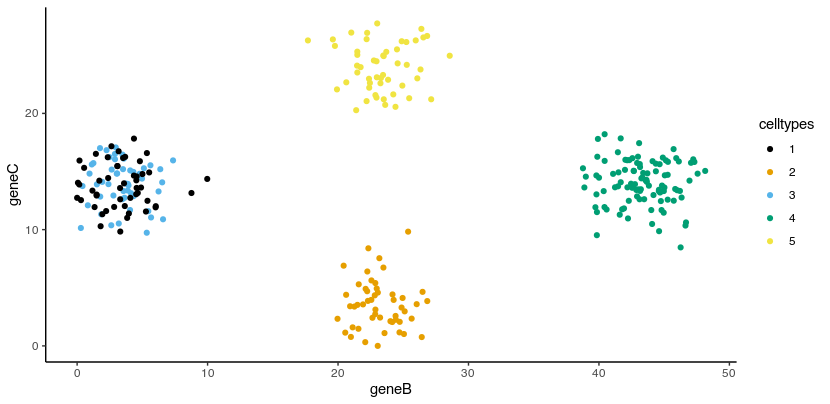 Linear dimensionality reduction: PCA
PC1          PC2
geneB 0.999986905  0.005117549
geneC 0.005117549 -0.999986905
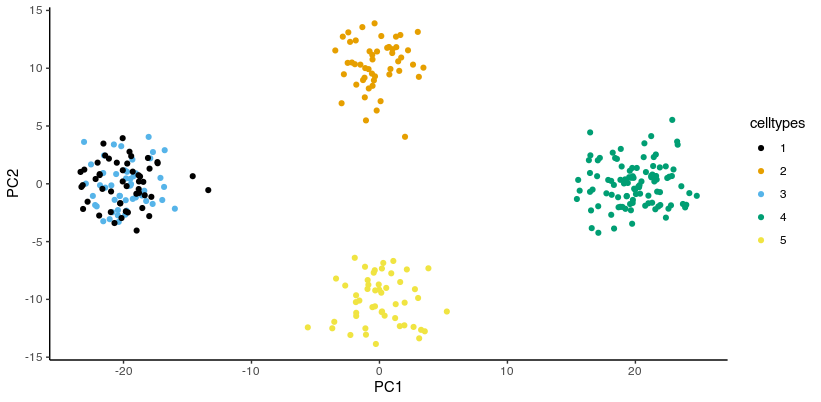 Non-linear dimensionality reduction: tSNE
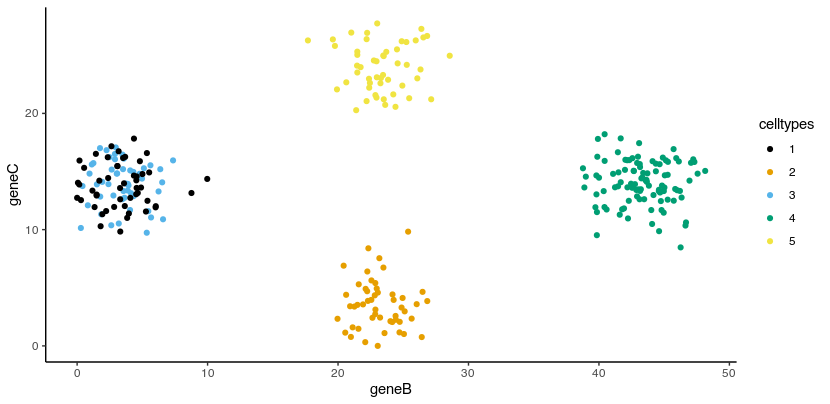 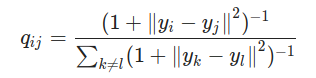 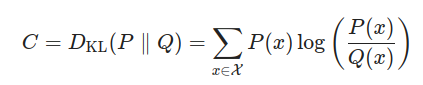 K-means clustering
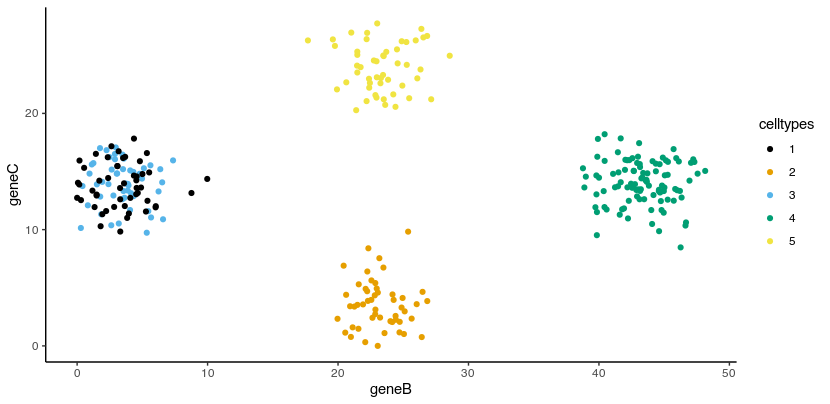 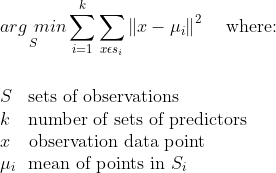 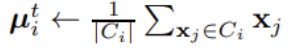 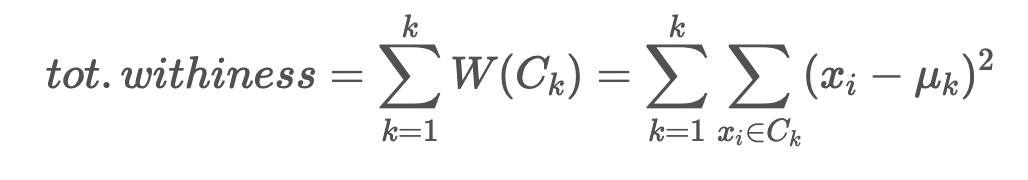 Differential Expression